Additional file S3
A
B
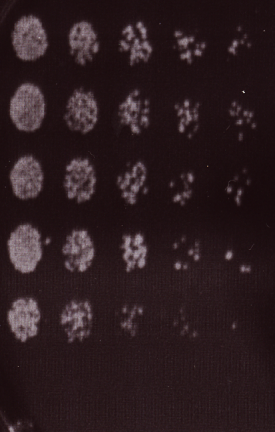 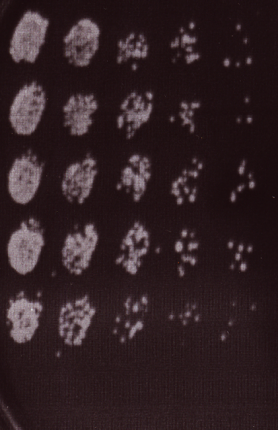 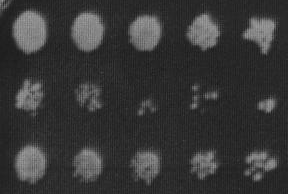 Control
Control
0.01µg/ml
Phleo 10μg/ml
wt
0.1µg/ml
Phleo+ 0.6M KCl
G418
1µg/ml
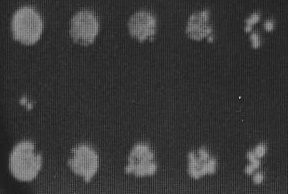 Control
10µg/ml
Phleo 10μg/ml
sod2Δ
100µg/ml
Phleo+ 0.6M KCl
wt
sty1Δ
D
Control
Phleomycin
Phleomycin+ KCl
C
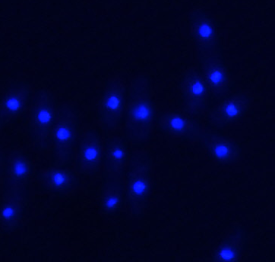 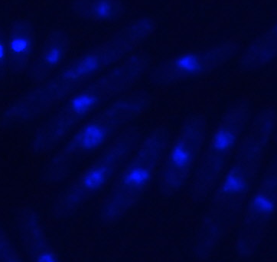 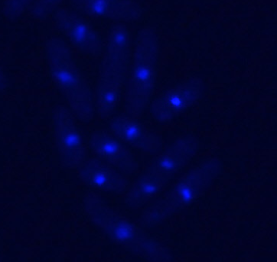 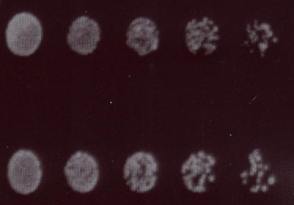 Control
DAPI
Phleo 10μg/ml
pzh1Δ
Phleo+ 0.6M KCl
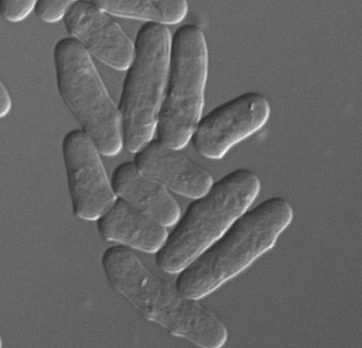 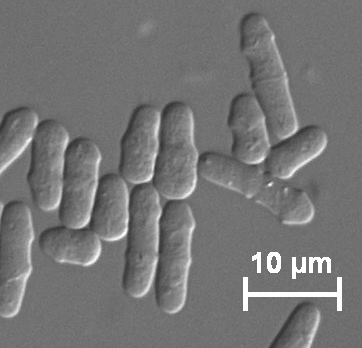 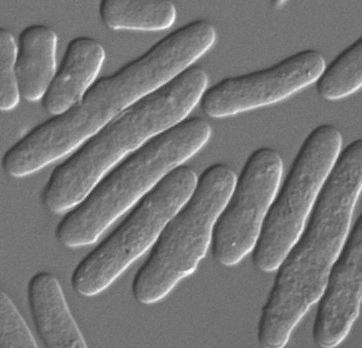 E
DIC
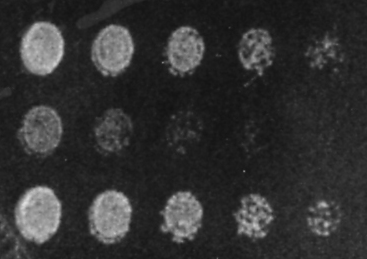 Control
LiCl 4 mM
pzh1Δ
wt
LiCl+ 0.6M KCl
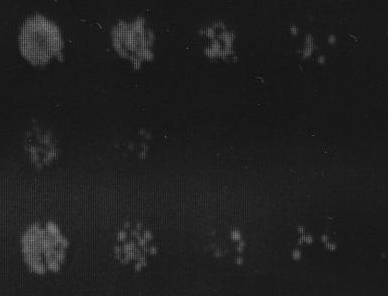 Control
LiCl 4 mM
hal4Δ
LiCl+ 0.6 M KCl
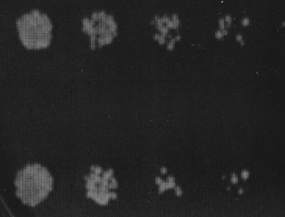 Control
sod2Δ
LiCl 4 mM
LiCl+ 0.6 M KCl